UfoShotti
Kimmo Flykt, Julia Tasa, Elmer Häyrynen, Roman Hyvönen & Otso Lehtinen
Our Game
“Moon lander” game with 3 levels: 
1. Laika Dog level (1957)
2. Moon level (1959)
3. Satellite level (2018)
The basic idea of the game is that the moonlander must land at certain points and at the same time the player should watch out for the enemies that are floating in space.
Moonlander can be controlled with ‘space’ -button.
[Speaker Notes: Tähä jotai shittii et mikä idea,plan,goal
“resources your group expexts to need to get from outside. data/people/skils/tools we need to have acces to succeed”]
Finnish Game Jam Team
Kimmo Flykt - Senior developer
Julia Tasa - Graphic specialist
Elmer Häyrynen - Audio specialist 
Roman Hyvönen - Back-end developer
Otso Lehtinen - Junior developer
Kimmo Flykt
Created main logic to game
Handling  team tools(git etc…)
Handling asset integration process to game
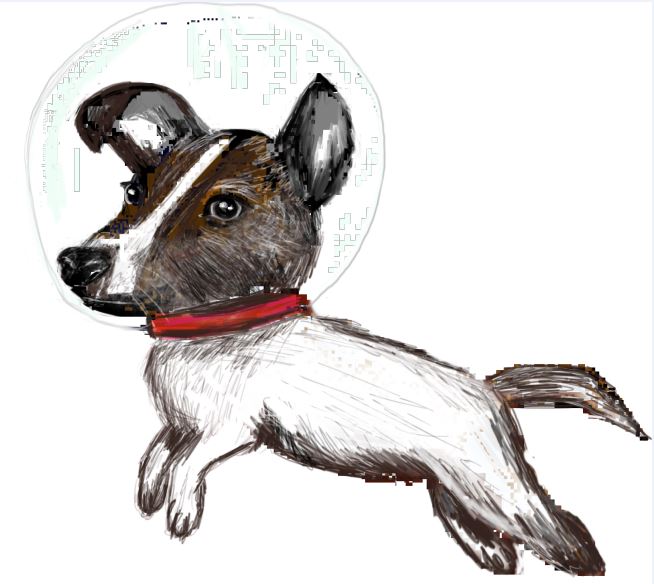 Julia Tasa
Graphic Designer 
All the graphics are drawn except the game’s background 
Made all the graphics of the game by using NoteBook and Sketchbook -application
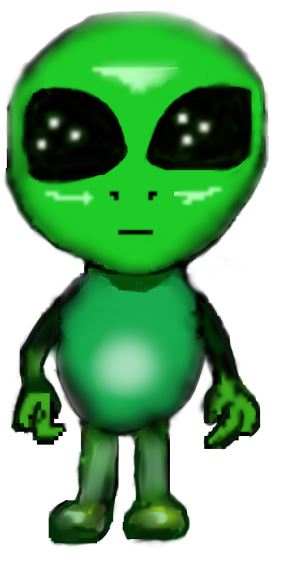 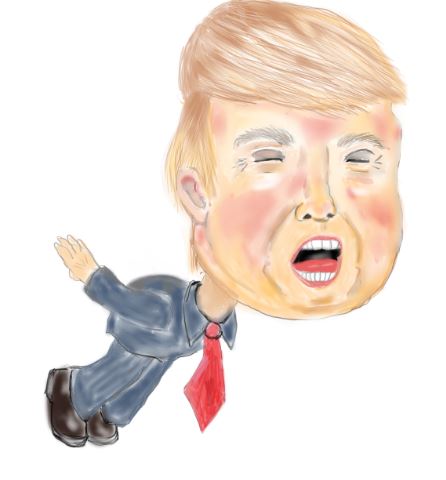 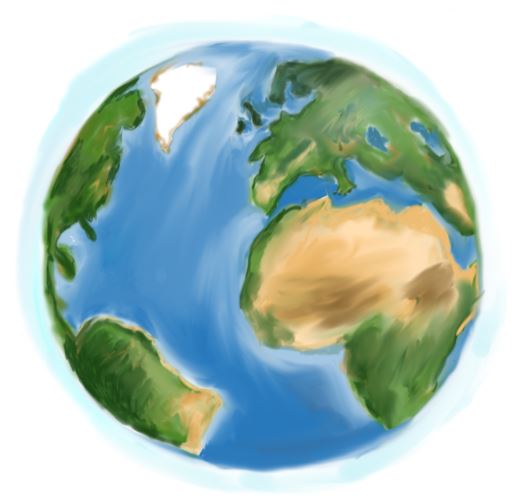 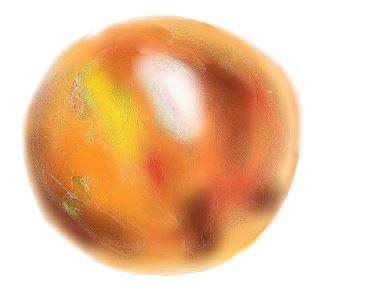 Elmer Häyrynen
Audio specialist
Mainly focused in creating the soundtrack for the game with FL Studio
Eventually helped also in 		implementing the audio into 					the game code
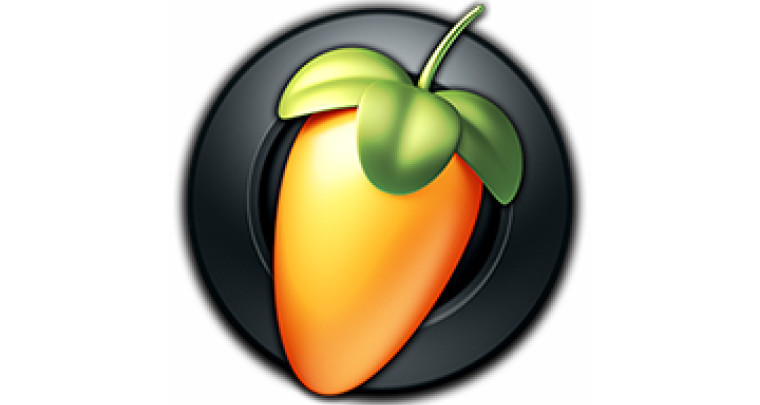 Roman Hyvönen
Backend developer
Game server and “salting platform” for other users to affect the game challenge
Integration of game with server and level logic
Sauna warmer
Otso Lehtinen
Junior developer
Mainly added some game mechanics that are not part of the core game
Gameplay can be altered by the server
Others like in-game timer
Tasks
[Speaker Notes: Describe the way the team thiks to use time in main tasks use creativity to fill up the table if needed (alla esimerkki)]